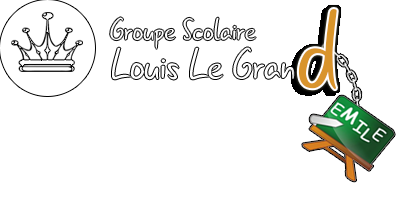 2ème Année Collège
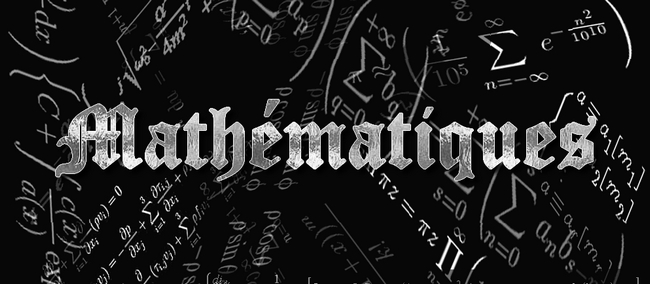 Planning Contrôle Continu N°2
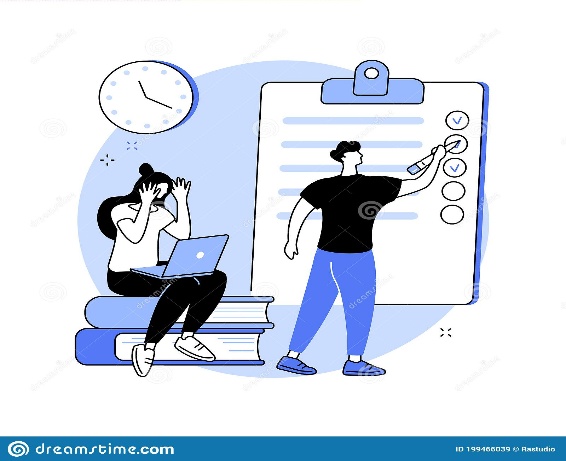 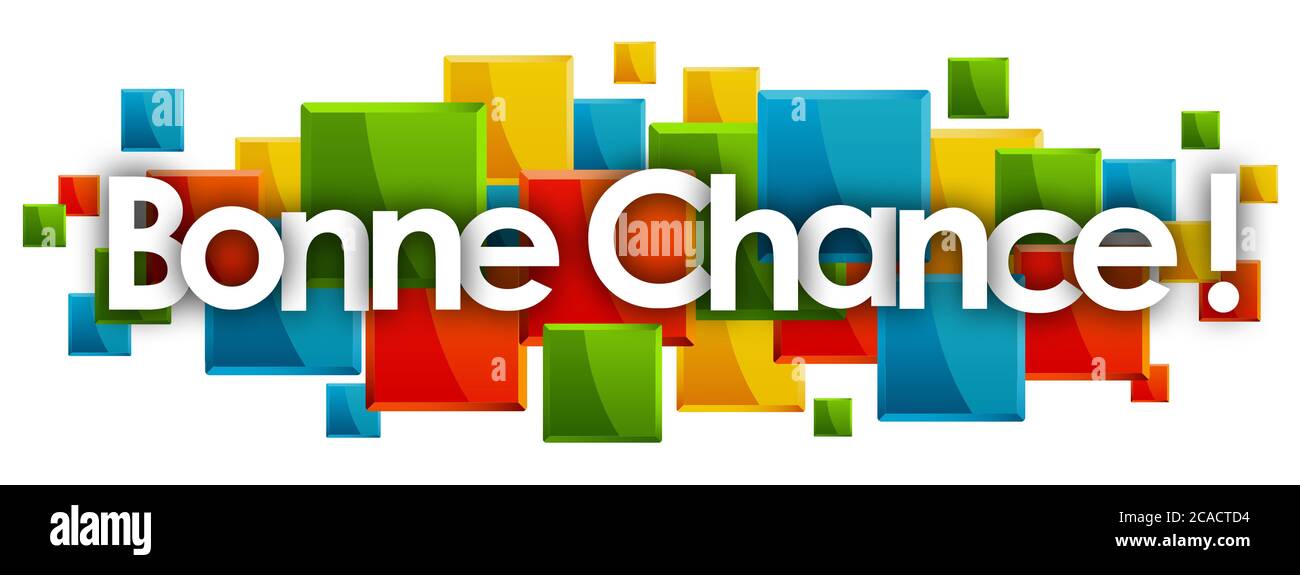